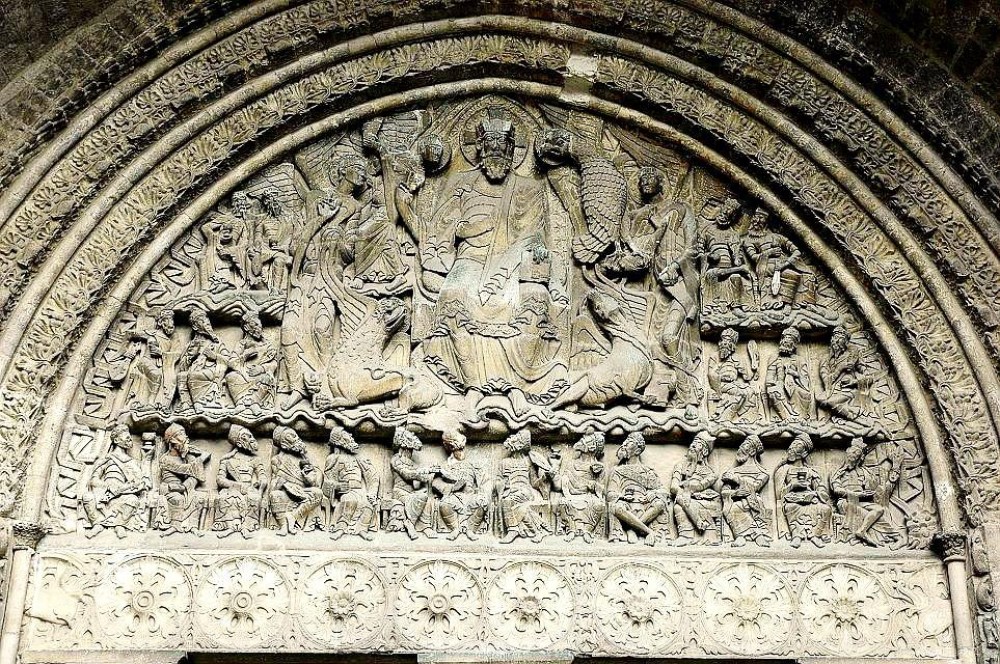 PAINTING AND SCULPTURE
ROMANESQUE CHURCHES HAD RELIGIOUS PAINTINGS AND SCULPTURES AS DECORATION AND ALSO TO EXPLAIN THE SACRED EVENTS OF THE BIBLE
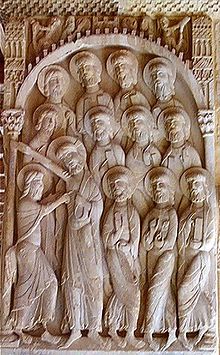 ANY PURPOSE?
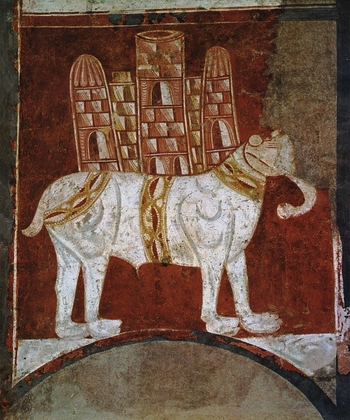 YES, TO TEACH PEOPLE THE PRINCIPLES OF THE CHRISTIAN RELIGION
SO, THE ROMANESQUE SCULPTURE AND PAINTING HAD AN EDUCATIONAL OBJECTIVE: 
THEY SHOULD TEACH THE BIBLE TO ILLITERATE PEOPLE
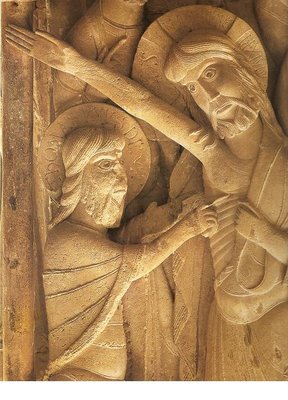 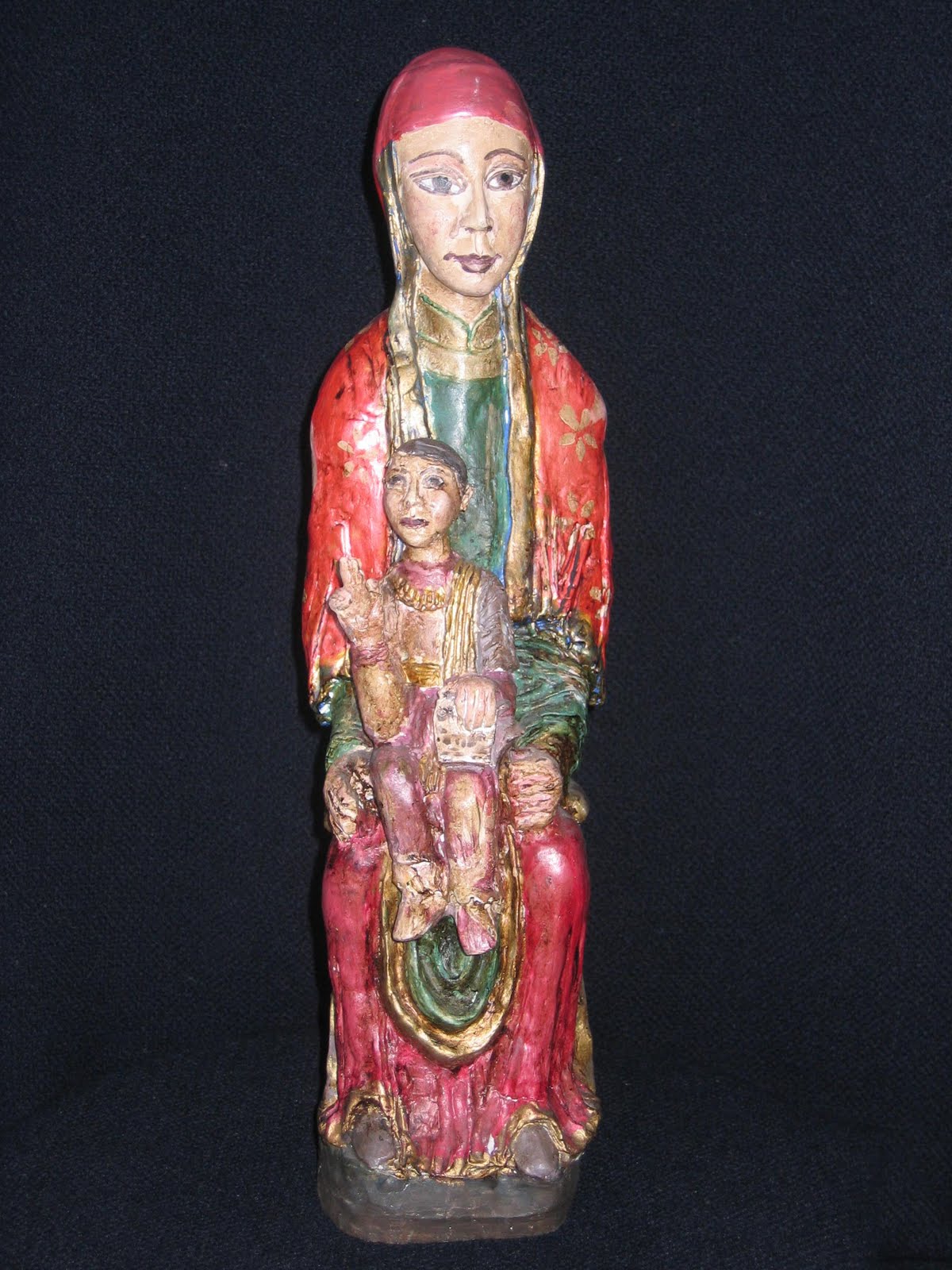 SCULPTURE
MAIN CHARACTERISTICS:
Images must adapt to the frame
They are distributed following            criteria of hierarchy and symmetry
Lack of naturalism
Simplicity of the message
The main places for sculptural location
 are portals and capitals
Images must adapt to the frame in which they are contained.
They follow criteria of hiearchy and symmetry
Lack of naturalism and simplicity of the message
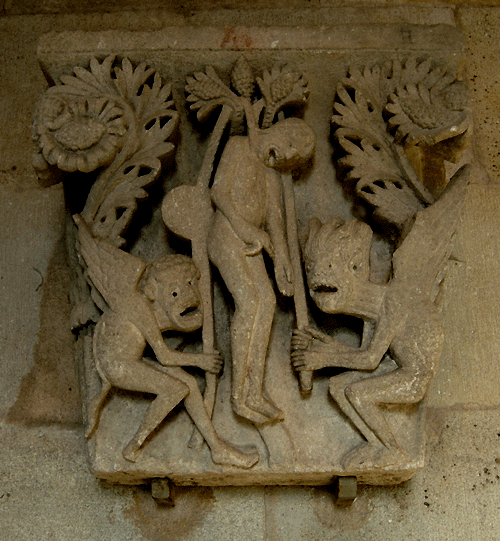 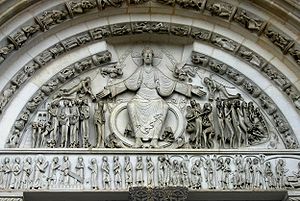 The main places for sculptural location are portals and capitals
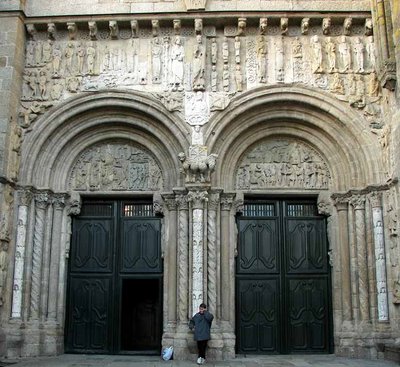 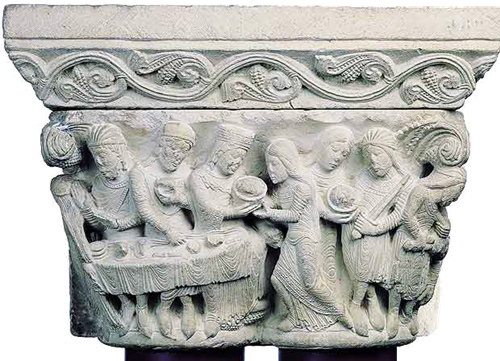 The location of the iconographic programme is always the same
In the archivolts subjects can vary from geometrical to human depictions
Tympanum is reserved for the depiction of the Last Judgement
Jambs are the place for saints  sculptures
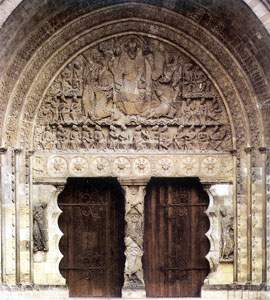 Lintel is reserved for less important images or for geometrical depictions
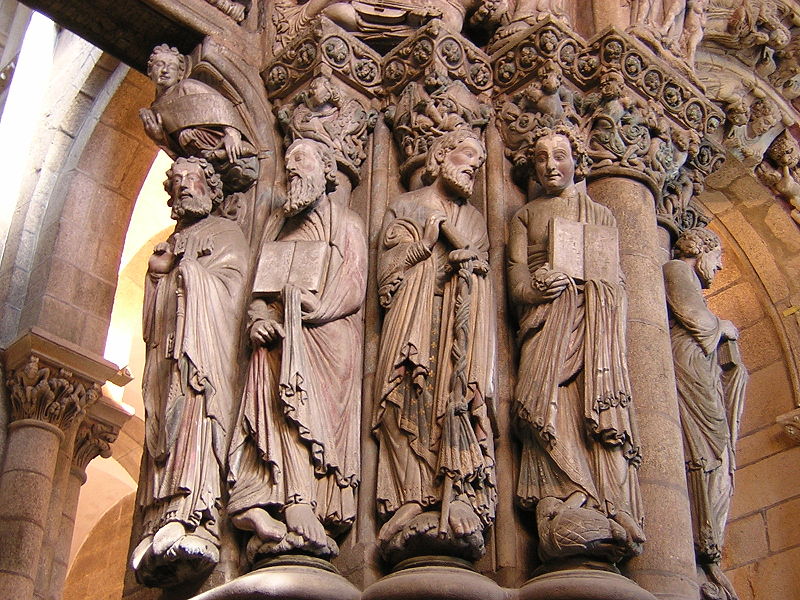 Jambs are the place for saints sculptures
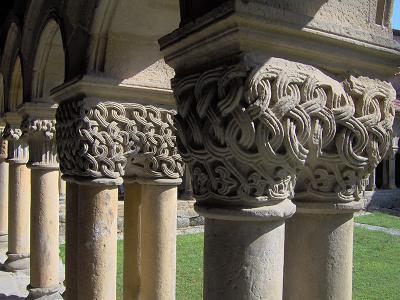 Capitals are left for: 
Biblical stories 
Vegetal motives 
Satirical depictions
PARTS OF A PORTAL: TYMPANUM
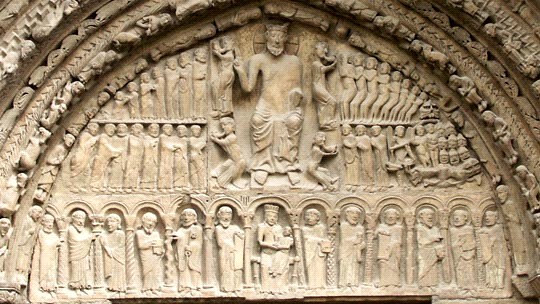 The Tympanum depicts the Last Judgement
In the middle of it Christ appears as the Judge blessing the world.
He is sittingin the mandorle or almond
PARTS OF A PORTAL: ARCHIVOLTS
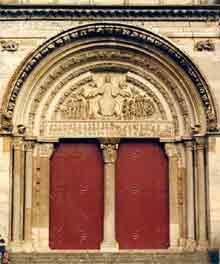 He is surrounded by the four evangelists as people or animals (Mark: lyon, Mathew: the man; Luke; the ox; John: the Eagle)
Around them people judged or the twenty-four wise men of the Apocalypse
EXEMPT SCULPTURE: VIRGIN
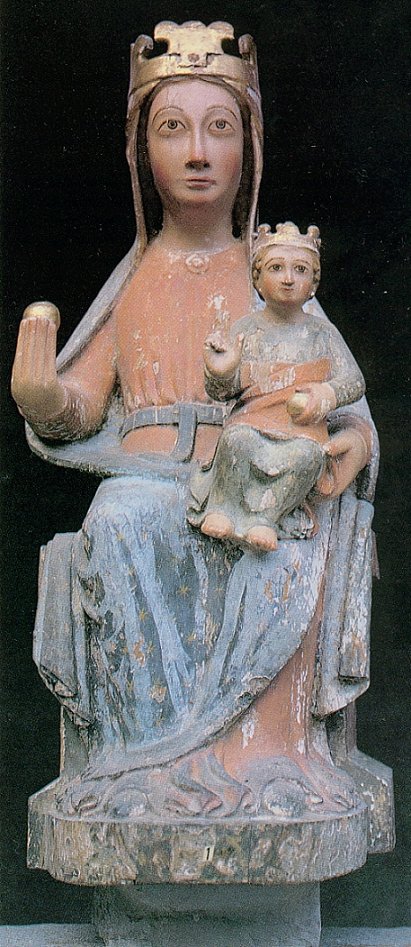 It is based on the Byzantine Theotokos
Made of wood
The Virgin is a throne for her Son
Both of them appear looking at the front
They are blessing the world
There is no difference of age, just  size
They are disproportionate
With time, they evolved and the position of the Son varied to be  a bit  more realistic
They wer polychrome
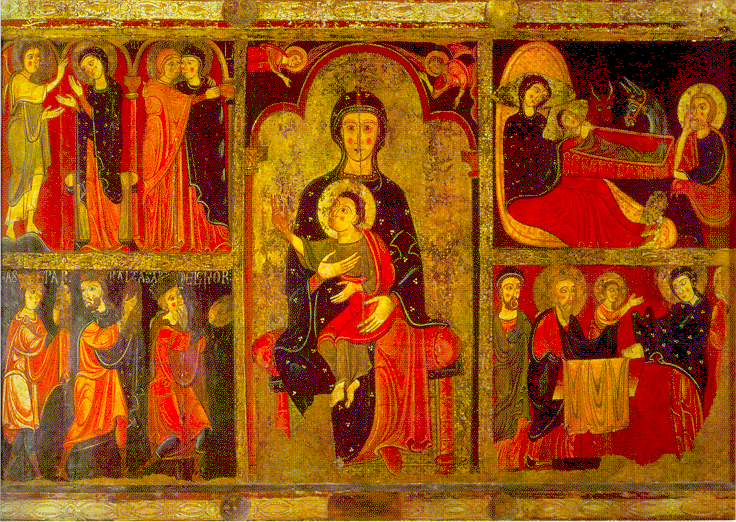 PAINTING
MAIN CHARACTERISTICS:
Romanesque painting, the same as sculpture, is at the service of architecture
It has a marked didactic character
The most common location is inside the churches, decorating walls.
The themes are, almost exclusivively, religious
Simplicity of the message
TECHNIQUES AND SUPPORTS
ON WALL, MAINLY IN APSES: FRESCO
ON  WOOD: 
ALTAR FRONTALS
ON CODEX: MINIATURE
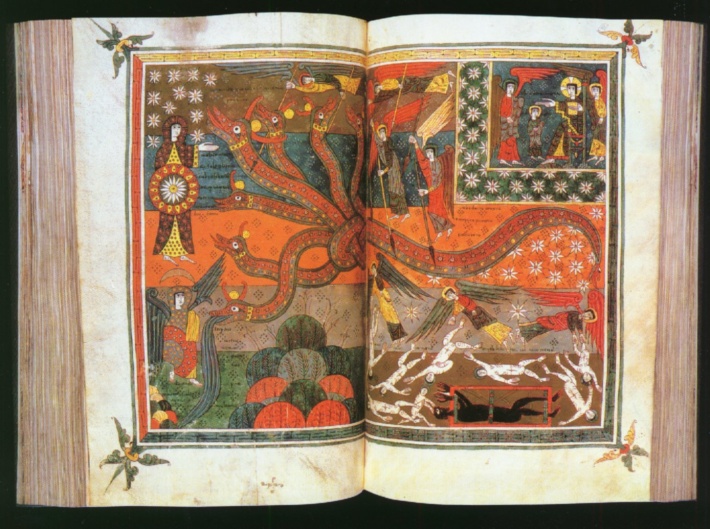 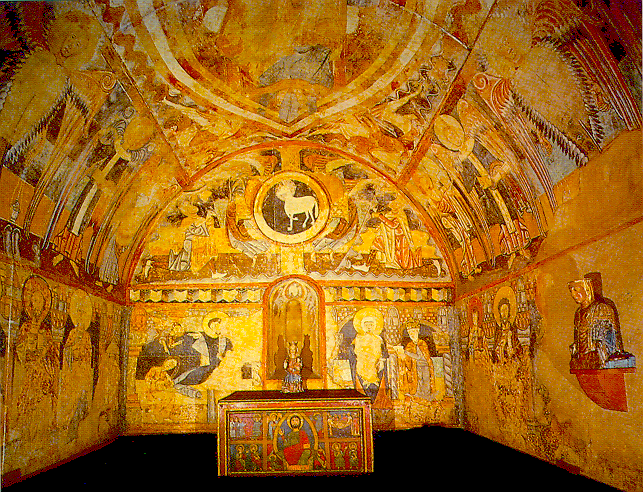 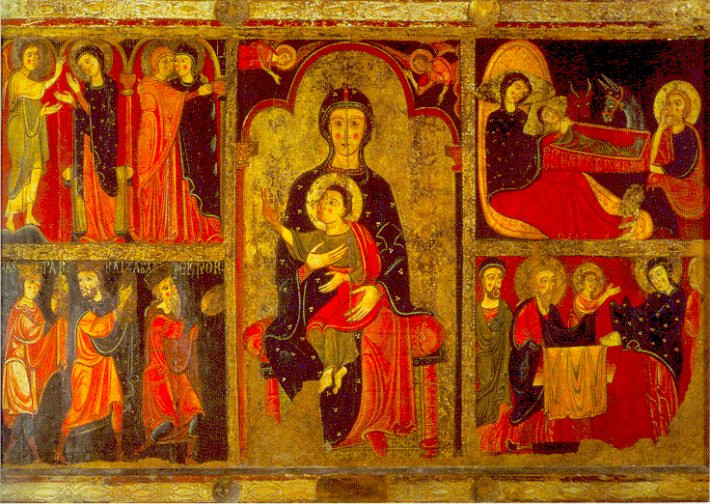 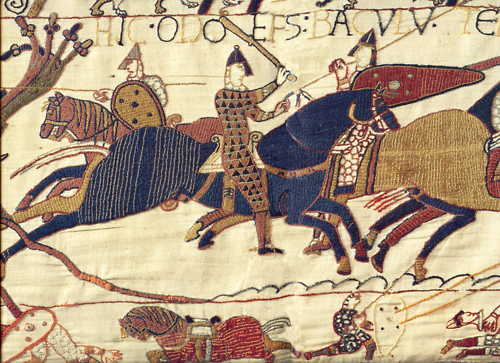 IN CLOTHES: TAPESTRY
WALL PAINTING
THERE IS A HIERARCHY OF THE CHARACTERS: CHRIST OF THE VIRGIN APPEAR IN THE MIDDLE, IN BIGGER SIZE
AROUND THEM ANGELS OR EVANGELISTS. OTHER SAINTS IN A LOWER POSITION.
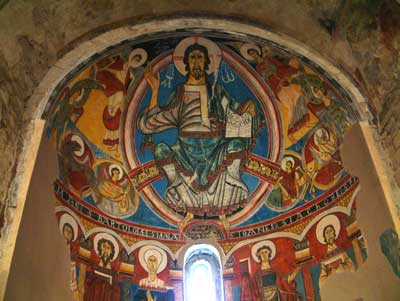 NATURAL ELEMENTS: ANIMALS AND PLANTS, NEAR THE FLOOR
IMAGES ARE NOT FRIENDLY AND ARE FULL OF CONVENTIONALISM
THE MAIN ICONOGRAPHY IS THAT OF THE PANTOCRATOR OR THE CHRIST DEPICTED AS A JUDGE IN A THREATENING WAY
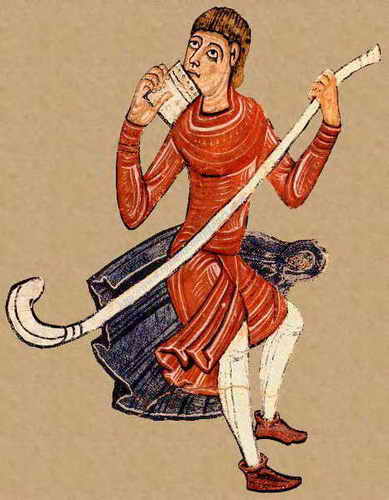 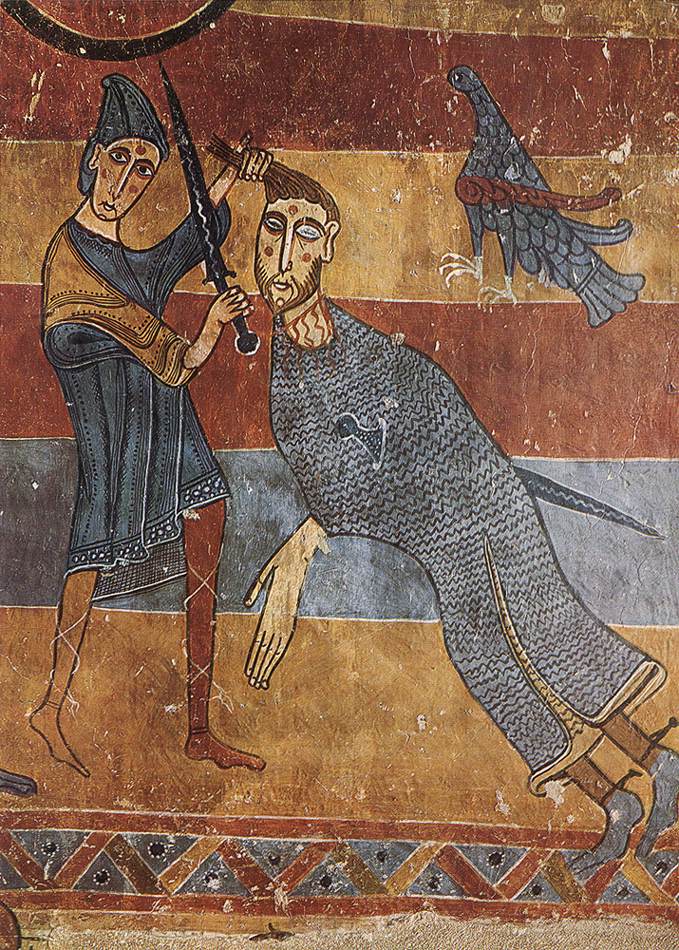 IMAGES LOOK AT THE FRONT
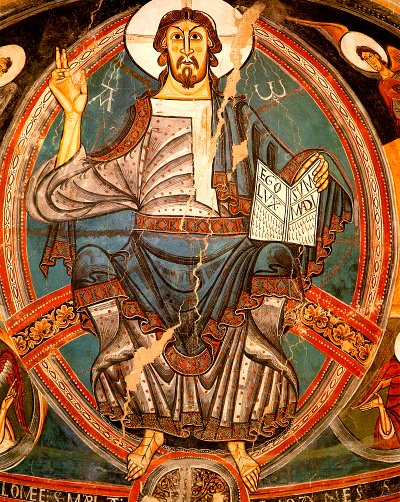 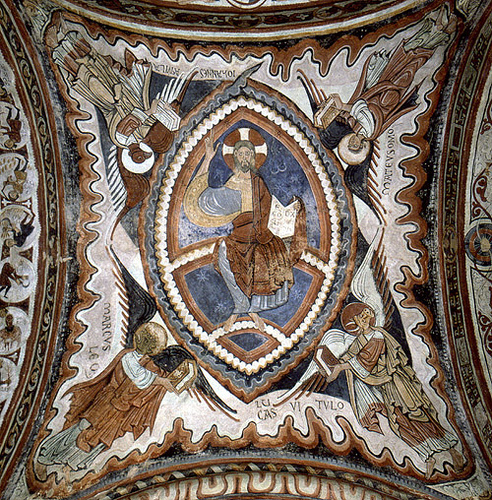 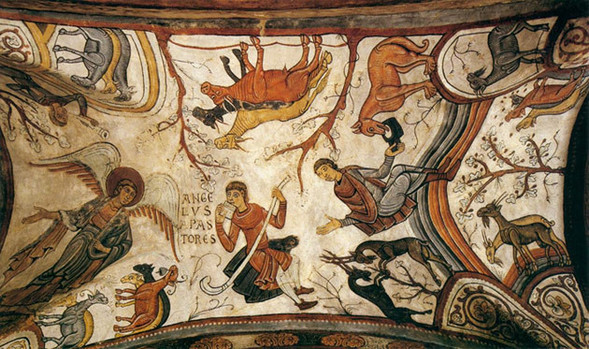 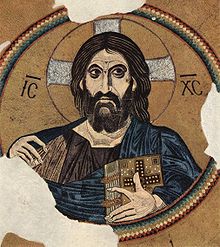 COLOURS ARE FLAT, WITHOUT SHADES OR DIFFERENCES OF TONALITY
THEY DON´T USE PERSPECTIVE
IMAGES ARE LIMITED BY THICK BLACK LINES
TO GIVE THE IMPRESSION OF DEEPNESS THEY DRAW PARALLEL LINES
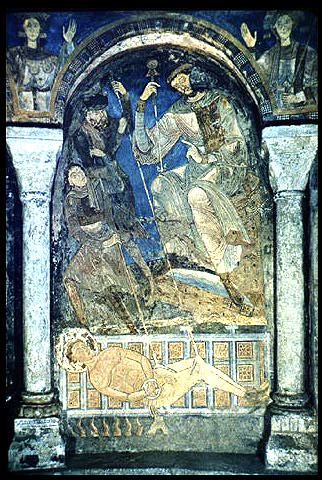 Figures are generally sized according to importance, not in accordance with perspective.
Volume, perspective and proportion between elements are not important.
ICONOGRAPHY
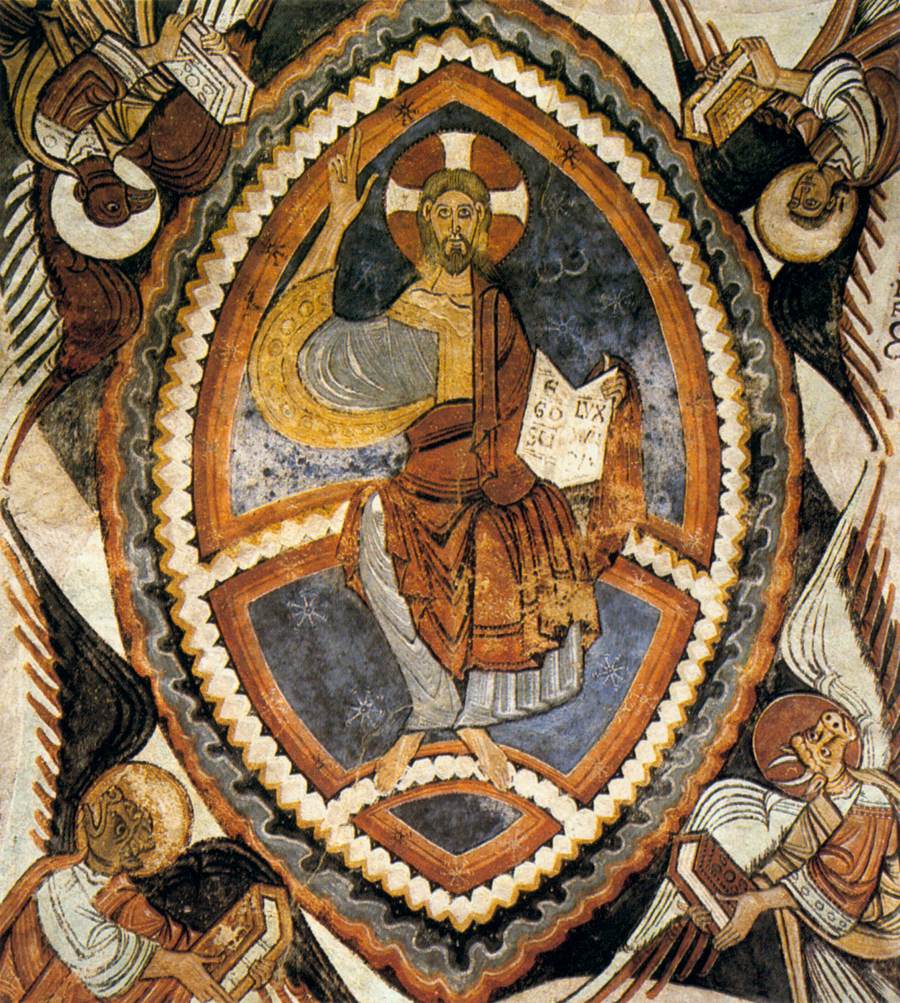 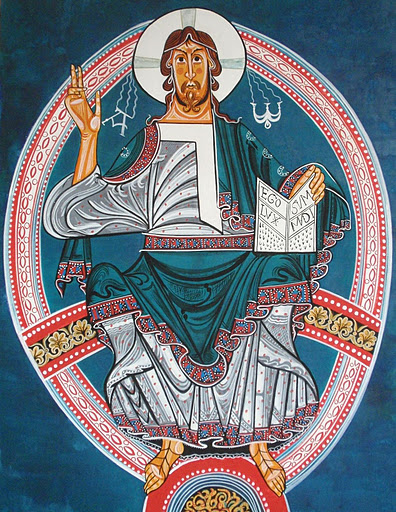 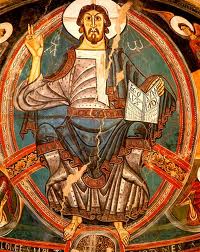 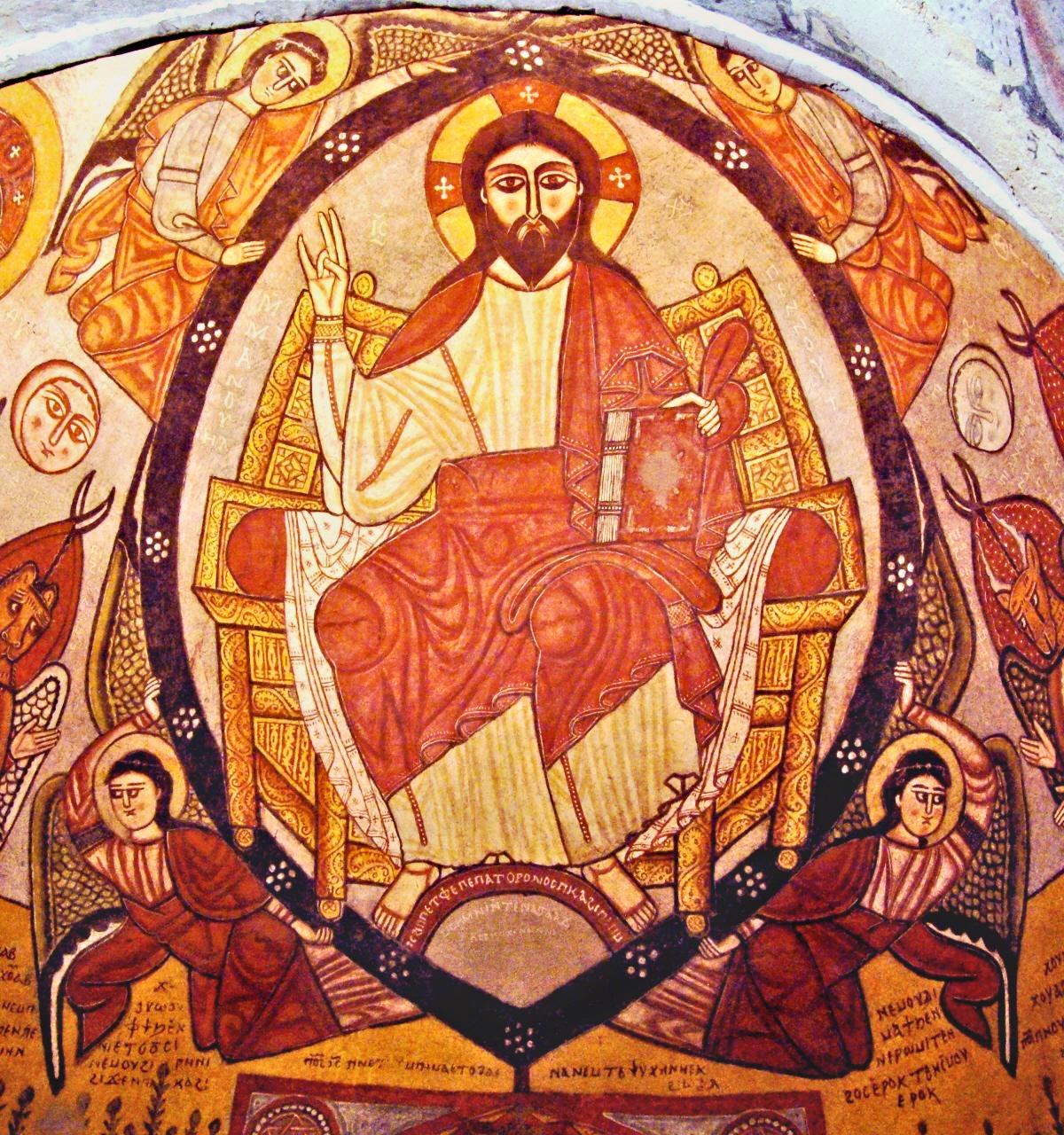 THE PANTOCRATOR IS ALWAYS BLESSING: HIS RIGHT HAND MAKE THIS SIGNAL
WITH THE LEFT HAND HE HOLDS A BOOK IN WHICH IT CAN BE READ: “EGO SUM LUX MUNDI”
IN BOTH SIDES APPEAR THE LETTERS ALPHA AND OMEGA, FIRST AND LAST LETTERS OF THE GREEK ALPHABET SIMBOLIZES THAT CHRIST IS THE BEGINNING AND THE END OF EVERYTHING
ICONOGRAPHY
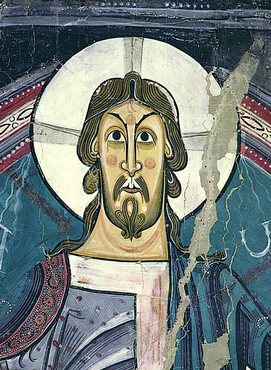 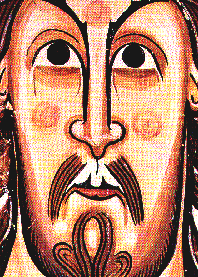 THE CHRIST IS NORMALLY SITTING ON A BAND THAT SYMBOLIZES THE SKY
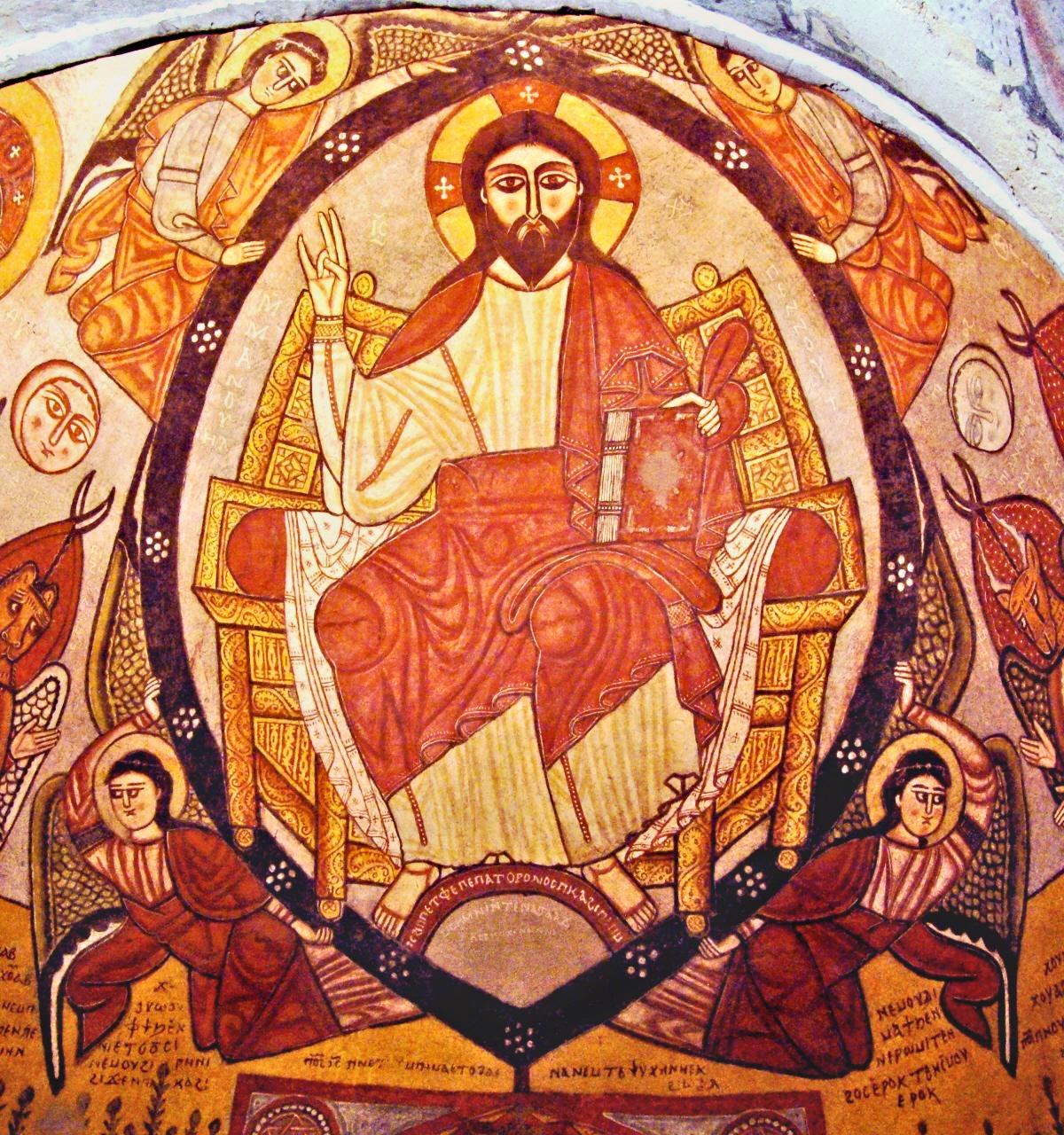 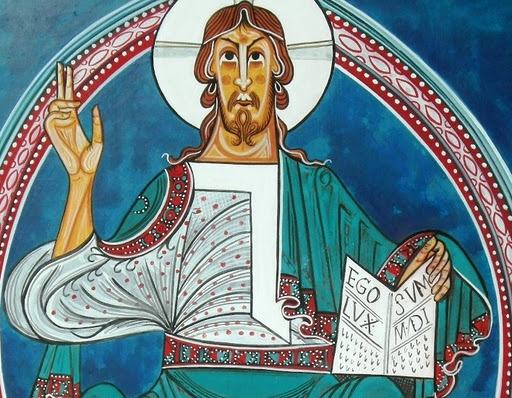 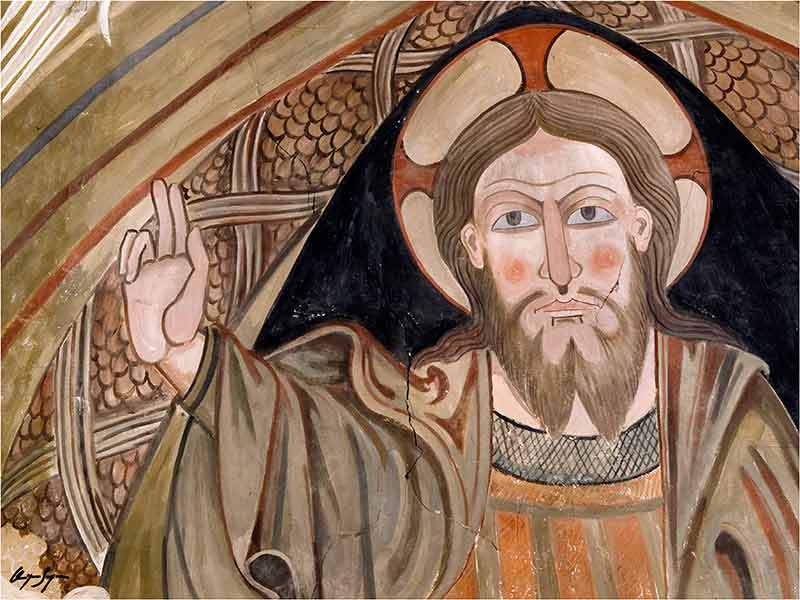 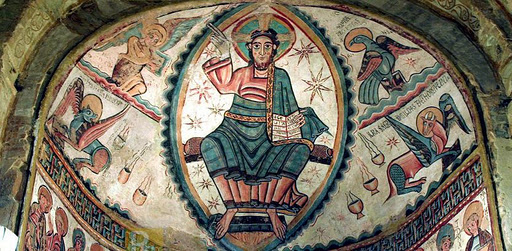 HIS FEET STAND ON A BALL THAT IS THE DECPICTION OF THE EARTH
THE COLOUR OF THE FACE IS DEPICTED WITH COLOURED CIRCLES
EYES ARE ENORMOUS AND INEXPRESSIVE
HANDS ARE TOO LONG, THE SAME AS OTHER FEATURES
IT IS A POWERFUL GOD, NOT A PITIFUL ONE
ICONOGRAPHY
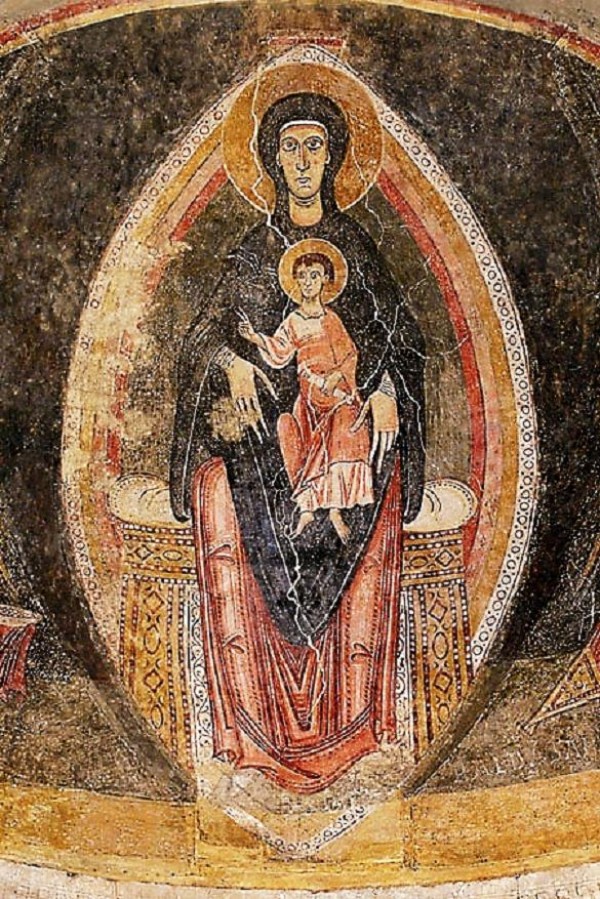 THE VIRGIN APPEARS ALWAYS WITH HER SON
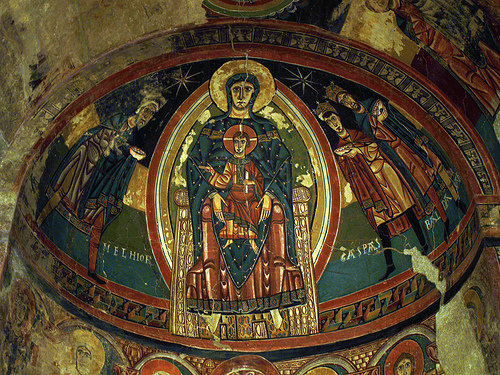 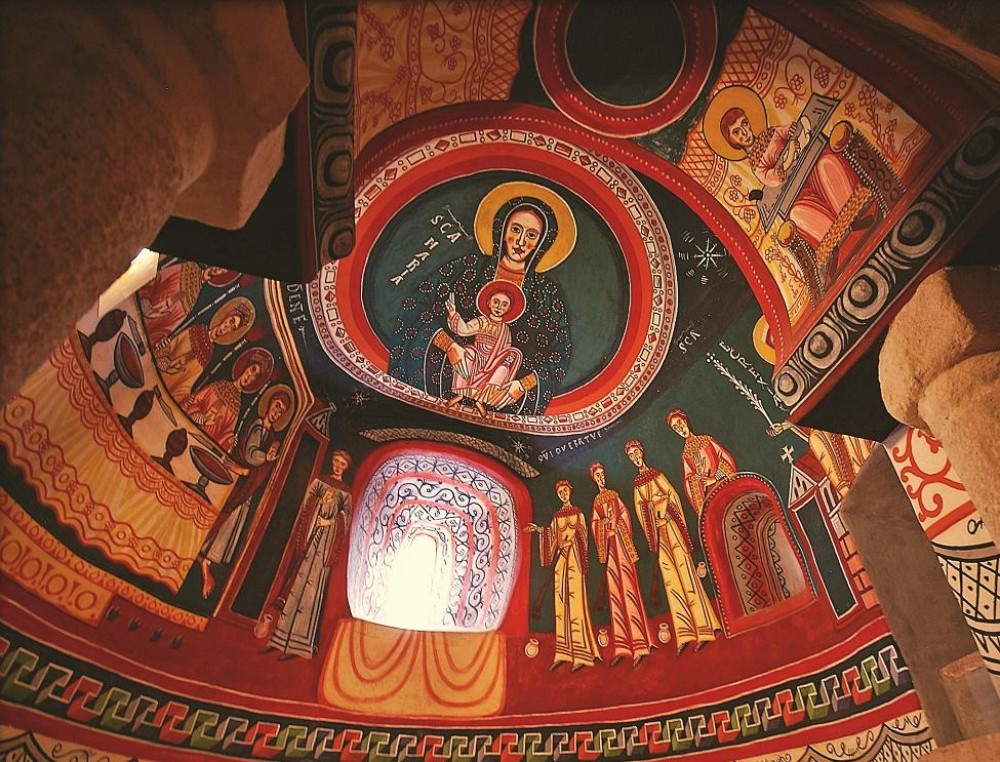 IT IS THE HEIR OF THE BYZANTINE THEOTOKOS
THEY APPEAR INSIDE THE MANDORLE THE SAME AS THE PANTOCRATOR
THE CHILD IS BLESSING
VIRGIN IS THE THRONE FOR HER SON
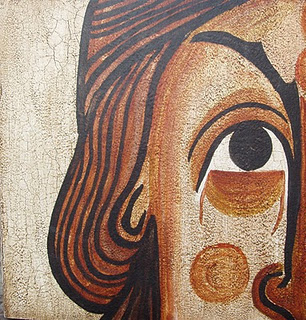 ANY QUESTIONS